TRƯỜNG THCS HOÀNG LÊ KHA
Công nghệ 8
Bài 2: HÌNH CHIẾU
Phạm Thị Tuyết Lan
Mục tiêu
- Hiểu được thế nào là hình chiếu.
- Nhận biết được các hình chiếu của vật thể trên bản vẽ kĩ thuật.
Bài 2: HÌNH CHIẾU
I/ Khái niệm về hình chiếu:
A
A,
Tia chiếu
Vật thể
Hình chiếu
Mặt phẳng
Hình 2.1. Hình chiếu của vật thể
Bài 2: HÌNH CHIẾU
I/ Khái niệm về hình chiếu:
Khi vật thể được chiếu lên mặt phẳng, hình ảnh nhận được trên mặt phẳng đó gọi là hình chiếu của vật thể.
Bài 2: HÌNH CHIẾU
I/ Khái niệm về hình chiếu:
II/ Các phép chiếu:
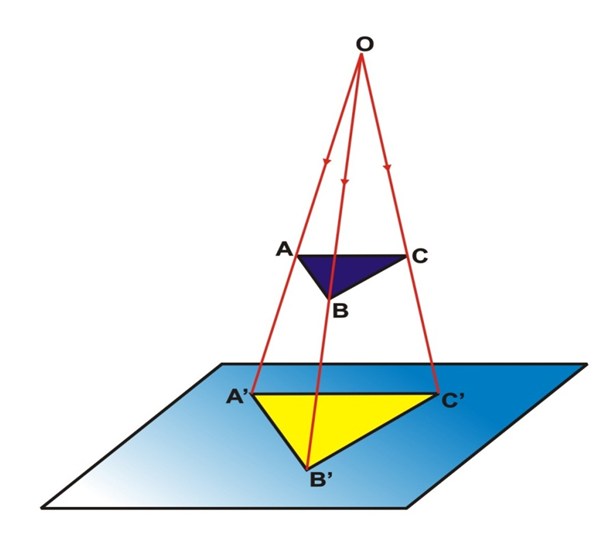 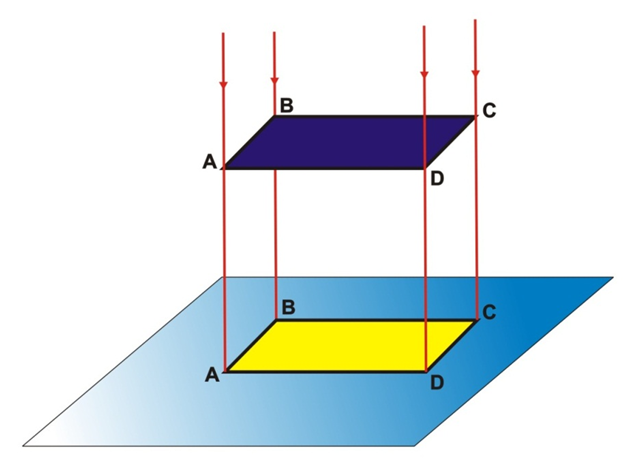 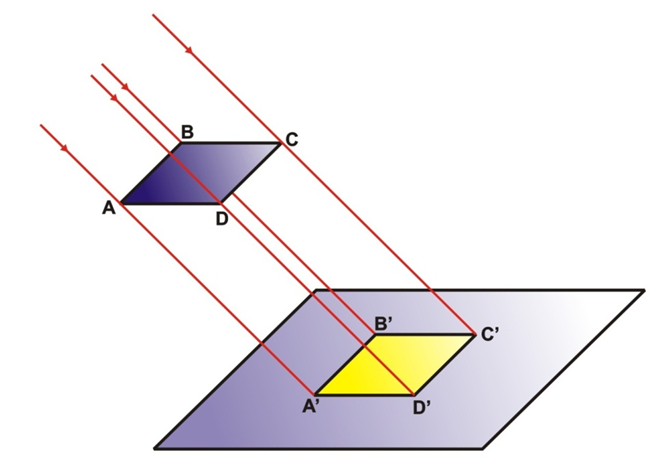 a                                b                       c
Hình 2.2. Các phép chiếu
a) Phép chiếu xuyên tâm ; b) Phép chiếu song song; 
c) Phép chiếu vuông góc
o
A
C
B
C,
A ,
B,
Phép chiếu xuyên tâm
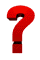 Các tia chiếu xuất phát cùng một điểm.
Các tia chiếu có đặc điểm gì?
B
C
A
D
B,
C,
D ,
A ,
Các tia chiếu song song với nhau
P
Phép chiếu song song
B
C
A
D
B,
C,
A ,
D ,
Phép chiếu vuông góc
Các tia chiếu song song với nhau và vuông góc với mặt phẳng chiếu
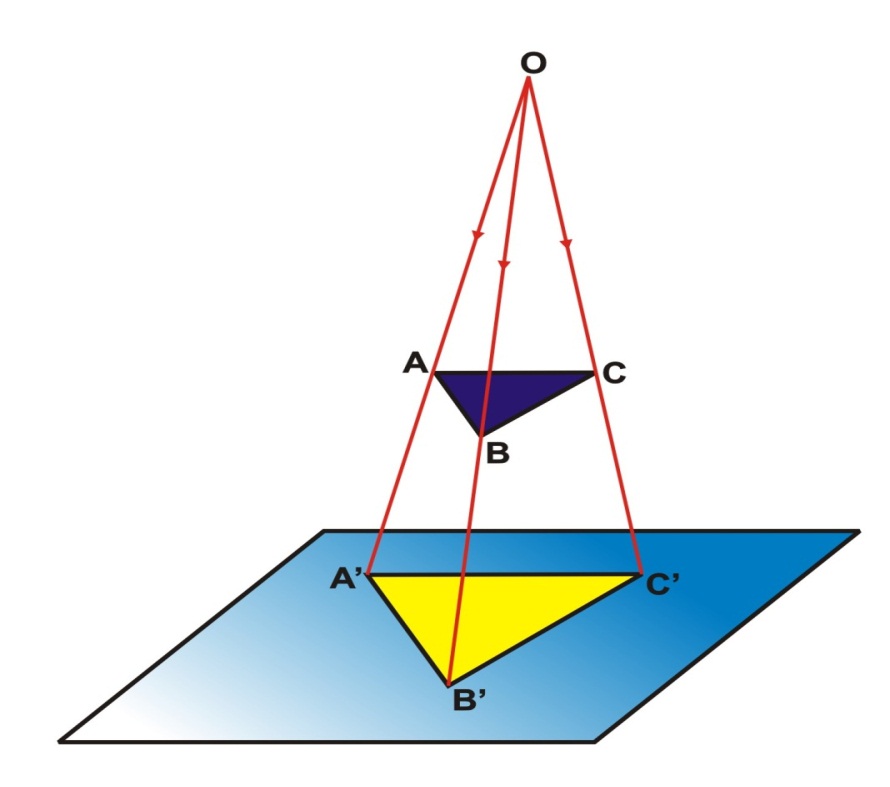 Phép chiếu xuyên tâm có các tia chiếu xuất phát từ 1 điểm (tâm chiếu).
Phép chiếu song song có các tia chiếu song song với nhau.
Phép chiếu vuông góc có các tia chiếu song song với nhau và vuông góc với mặt phẳng chiếu.
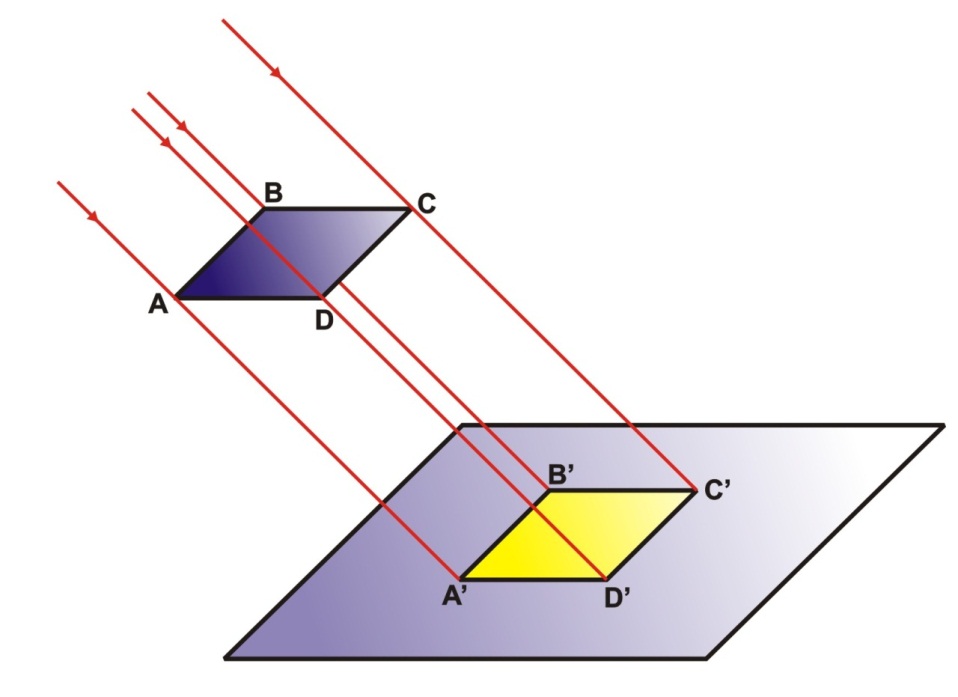 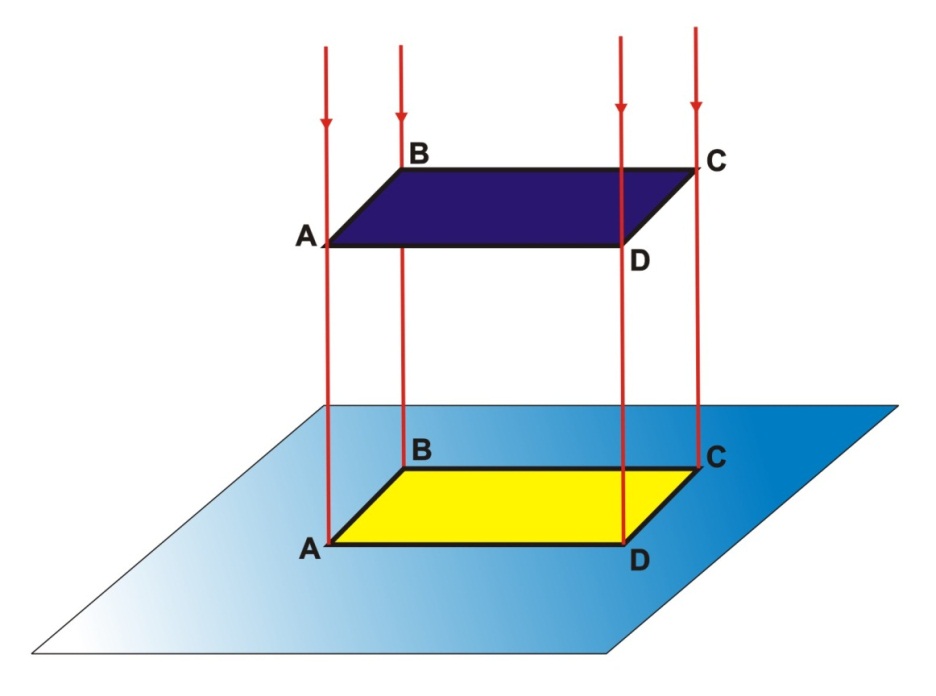 Phép chiếu xuyên tâm
Phép chiếu song song
Phép chiếu vuông góc
Bài 2: HÌNH CHIẾU
I/ Khái niệm về hình chiếu:
II/ Các phép chiếu:
Phép chiếu xuyên tâm có các tia chiếu xuất phát từ 1 điểm (tâm chiếu).
Phép chiếu song song có các tia chiếu song song với nhau.
Phép chiếu vuông góc có các tia chiếu vừa song song vừa vuông góc với mặt phẳng chiếu.
Bài 2: HÌNH CHIẾU
I/ Khái niệm về hình chiếu:
II/ Các phép chiếu:
III/ Các hình chiếu vuông góc:
1. Các mặt phẳng chiếu:
Mặt phẳng chiếu đứng
Mặt phẳng chiếu cạnh
1
3
Mặt chính diện
Mặt cạnh bên phải
2
Mặt nằm ngang
Mặt phẳng chiếu bằng
Bài 2: HÌNH CHIẾU
I/ Khái niệm về hình chiếu:
II/ Các phép chiếu:
III/ Các hình chiếu vuông góc:
1. Các mặt phẳng chiếu:
- Mặt chính diện gọi là mặt phẳng chiếu đứng   - Mặt nằm ngang gọi là mặt phẳng chiếu bằng   - Mặt cạnh bên phải gọi là mặt phẳng chiếu cạnh.
Bài 2: HÌNH CHIẾU
I/ Khái niệm về hình chiếu:
II/ Các phép chiếu:
III/ Các hình chiếu vuông góc:
2. Các hình chiếu:
Hình chiếu cạnh
Hình chiếu đứng
Mặt phẳng chiếu cạnh
Mặt phẳng chiếu đứng
Hình chiếu đứng có hướng chiếu như thế nào?
Từ trước tới
Hình chiếu bằng
Mặt phẳng chiếu bằng
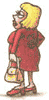 Hình chiếu bằng có hướng chiếu như thế nào?
Từ trên xuống
Hình chiếu bằng
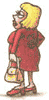 Hình chiếu cạnh có hướng chiếu như thế nào?
Hình chiếu cạnh
Từ trái sang
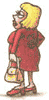 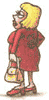 Hình
 chiếu cạnh
Hình
 chiếu đứng
Hình
 chiếu bằng
Bài 2: HÌNH CHIẾU
I/ Khái niệm về hình chiếu:
II/ Các phép chiếu:
III/ Các hình chiếu vuông góc:
2. Các hình chiếu:
- Hình chiếu đứng có hướng chiếu từ trước tới   - Hình chiếu bằng có hướng chiếu từ trên xuống   - Hình chiếu cạnh có hướng chiếu từ trái sang.
Bài 2: HÌNH CHIẾU
I/ Khái niệm về hình chiếu:
II/ Các phép chiếu:
III/ Các hình chiếu vuông góc:
IV/ Vị trí các hình chiếu:
Hình
 chiếu cạnh
Hình
 chiếu đứng
Hình
 chiếu bằng
Vị trí các hình chiếu
Bài 2: HÌNH CHIẾU
I/ Khái niệm về hình chiếu:
II/ Các phép chiếu:
III/ Các hình chiếu vuông góc:
IV/ Vị trí các hình chiếu:
- Hình chiếu bằng ở dưới hình chiếu đứng.    - Hình chiếu cạnh ở bên phải hình chiếu đứng.   * Chú ý: SGK/ 10
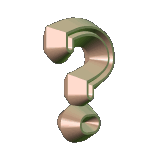 Bài tập
Cho vaät theå vôùi caùc höôùng chieáu A, B, C vaø caùc hình chieáu 1, 2, 3
Haõy ñaùnh daáu (x) vaøo baûng 2.1 ñeå chæ roû söï töông quan giữa caùc höôùng chieáu vôùi caùc hình chieáu.
Ghi teân goïi caùc hình chieáu 1, 2, 3 vaøo baûng 2.2.
A
1
2
B
3
C
Đáp án
Höôùng chieáu
Hình chiếu
Hình chiếu cạnh
x
x
Hình chiếu đứng
Hình chiếu bằng
x
A
1
2
B
3
C